Tigre branco de olhos azuis
Esses animais são legais
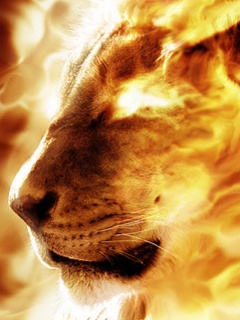 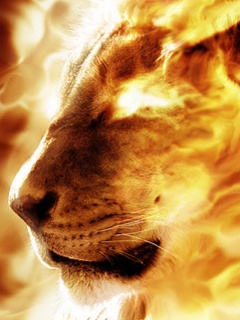 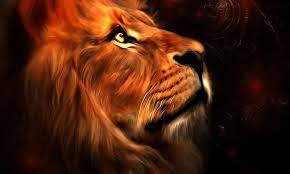 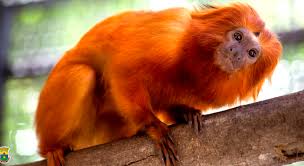 O tigre e a anaconda são animais lindos e perigosos a cada uma semana 1000 pessoas morem por causa deles
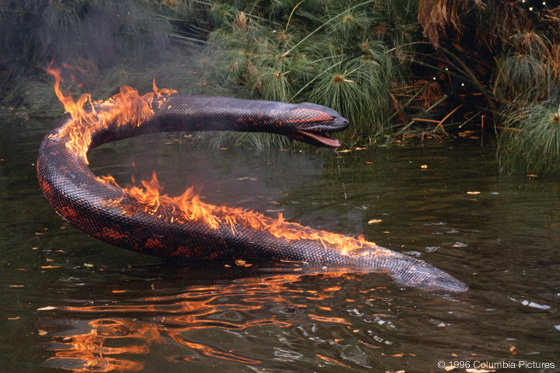 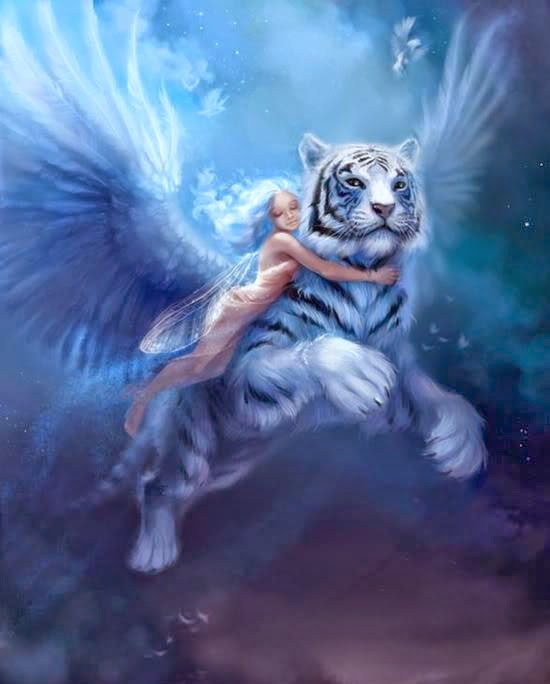 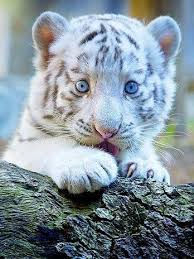 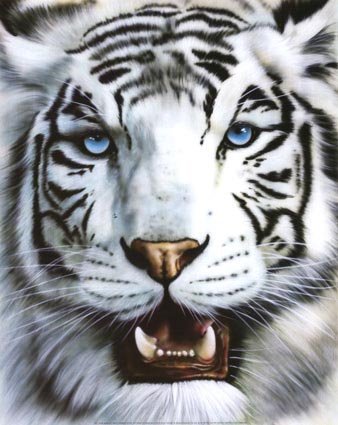 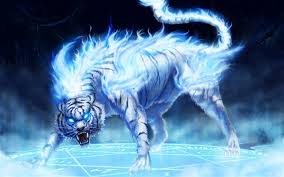